SEÑALA LOS MEDIOS DE TRANSPORTE
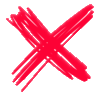 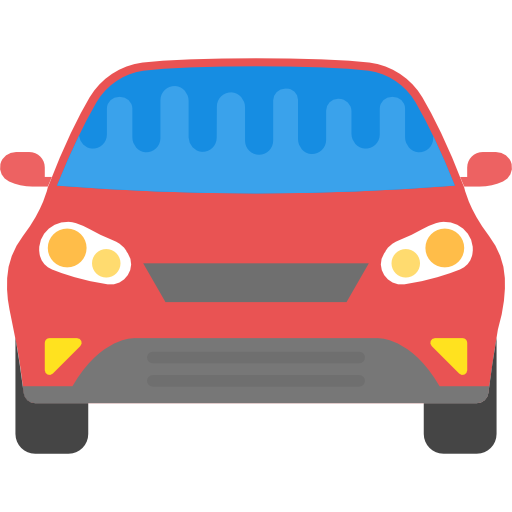 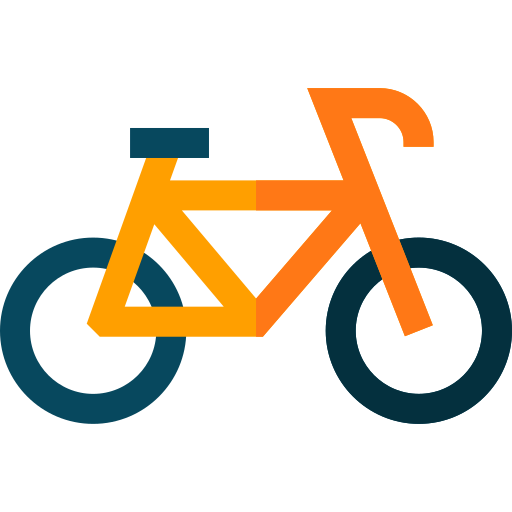 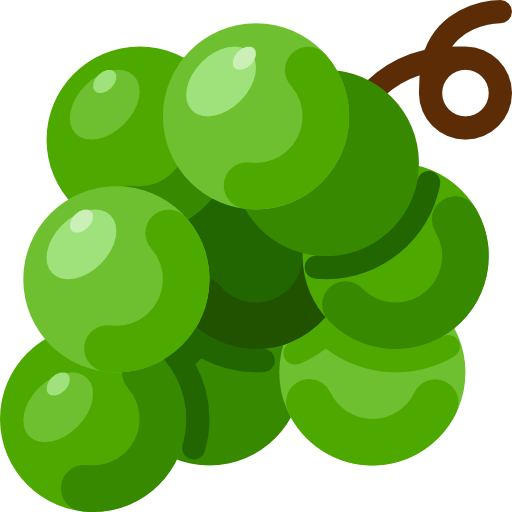 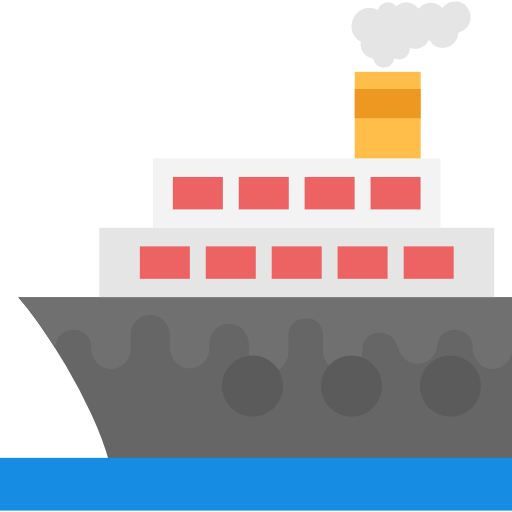